Родительское собрание
Проектная деятельность учащихся 3 класса
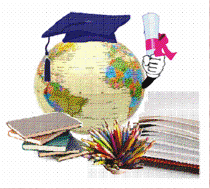 Цель:
выработка системы теоретических и практических знаний , необходимых для организации и проведения проектной деятельности учащихся.
Привлечение родителей к внедрению проектов в образовательное пространство школы.
Сущность понятия
1) разработанный план сооружения, устройство чего-нибудь; 
2) предварительный текст какого-нибудь документа
3) замысел, план.
Какие умения могут формироваться у детей в процессе проектной деятельности?
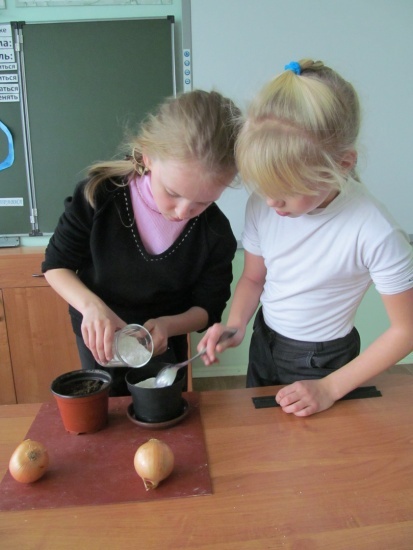 В процессе проектной деятельности у детей формируются следующие умения:
Умения в решении проблем
Исследовательские умения
Инфор-мацион-ные
Техноло -
гические
Коммуникативные
Рефлексив-ные
« Всё, что я познаю, я знаю, для чего мне это надо и где и как я могу эти знания применить».
Главная идея организации проектной деятельности:
Типология проектов
Мини-проекты – укладываются в 1 урок или часть урока.

Краткосрочные – рассчитаны на 4-6 уроков.

Средней продолжительности – укладываются в 1-2 месяца.
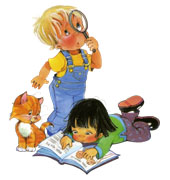 Роль ученика
Отслеживают 
выполнение плана
Решают
 оперативные вопросы
Консультируют
Родители могут выступать одновременно в нескольких  ролях
Обеспечивают
 режим работы,
отдыха, питания
Участвуют 
в подготовке
презентации
Актуальность проектной деятельности сегодня осознается всеми. ФГОС нового поколения требует использования в образовательном процессе технологий деятельностного типа, методы проектно-исследовательской деятельности определены как одно из условий реализации основной образовательной программы начального общего образования. Современные развивающие программы начального образования включают проектную деятельность в содержание различных курсов  и внеурочной деятельности.